电科中山RoboBraver招新
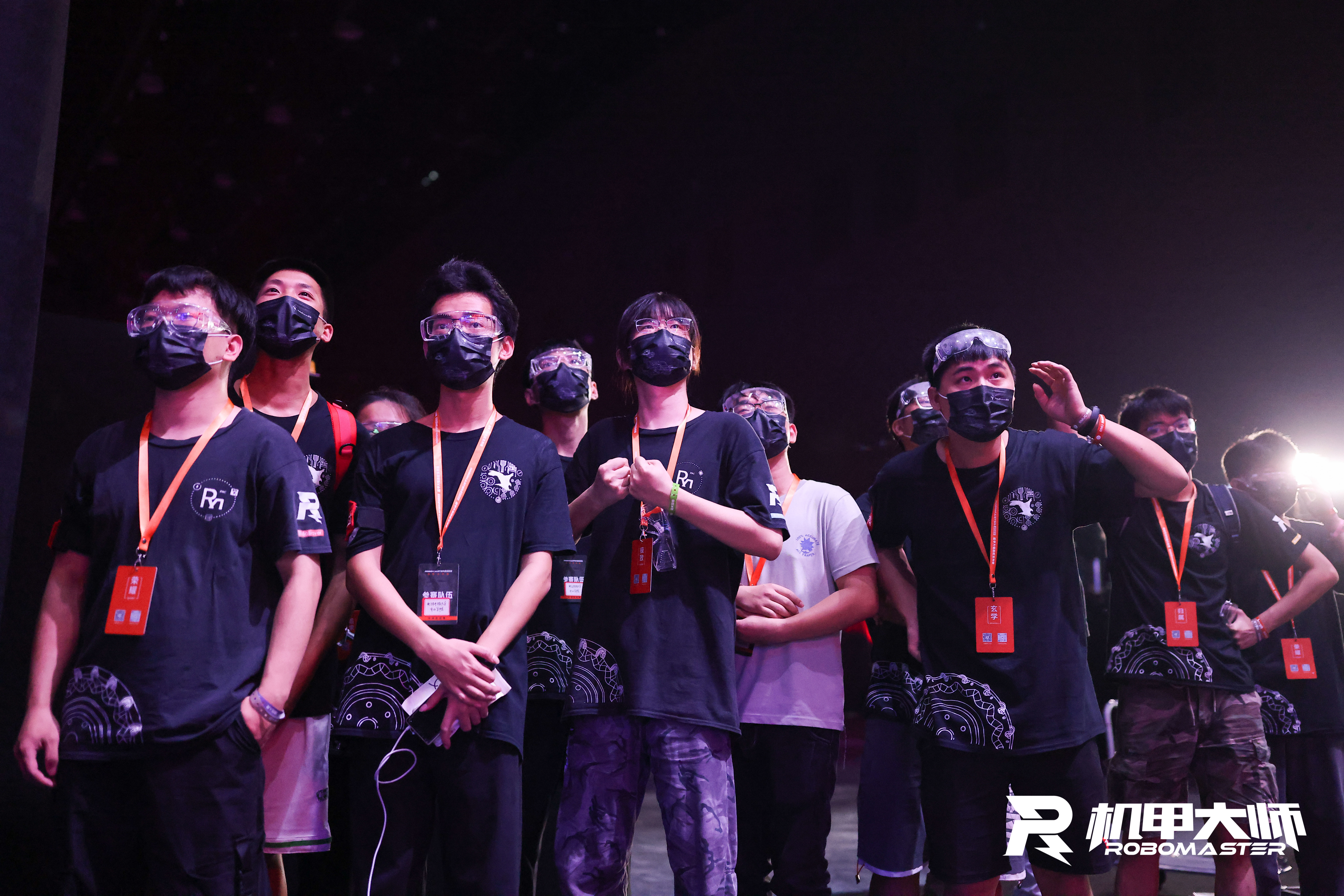 经验分享
队员留队与团队建设
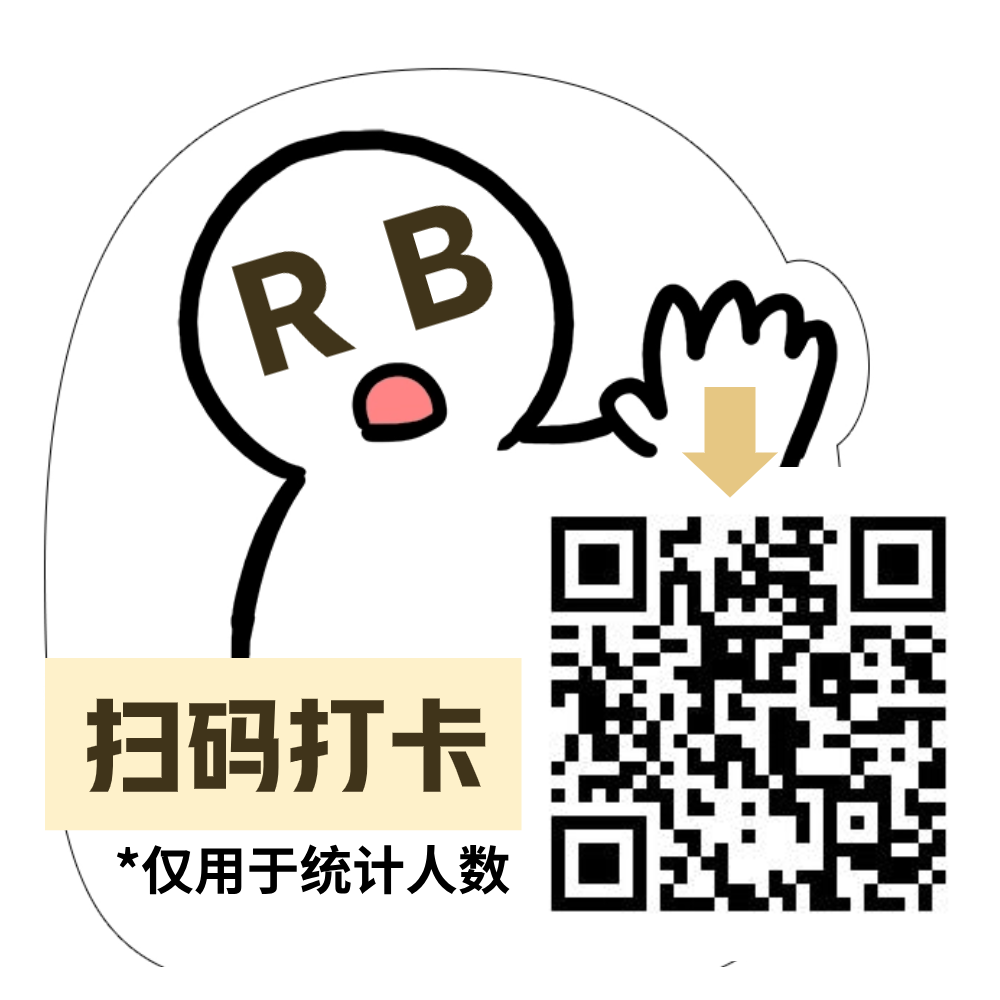 1 · · · 赛季前期宣传招新
2 · · · 梯队大一队员管理培养
3 · · · 正式队员管理
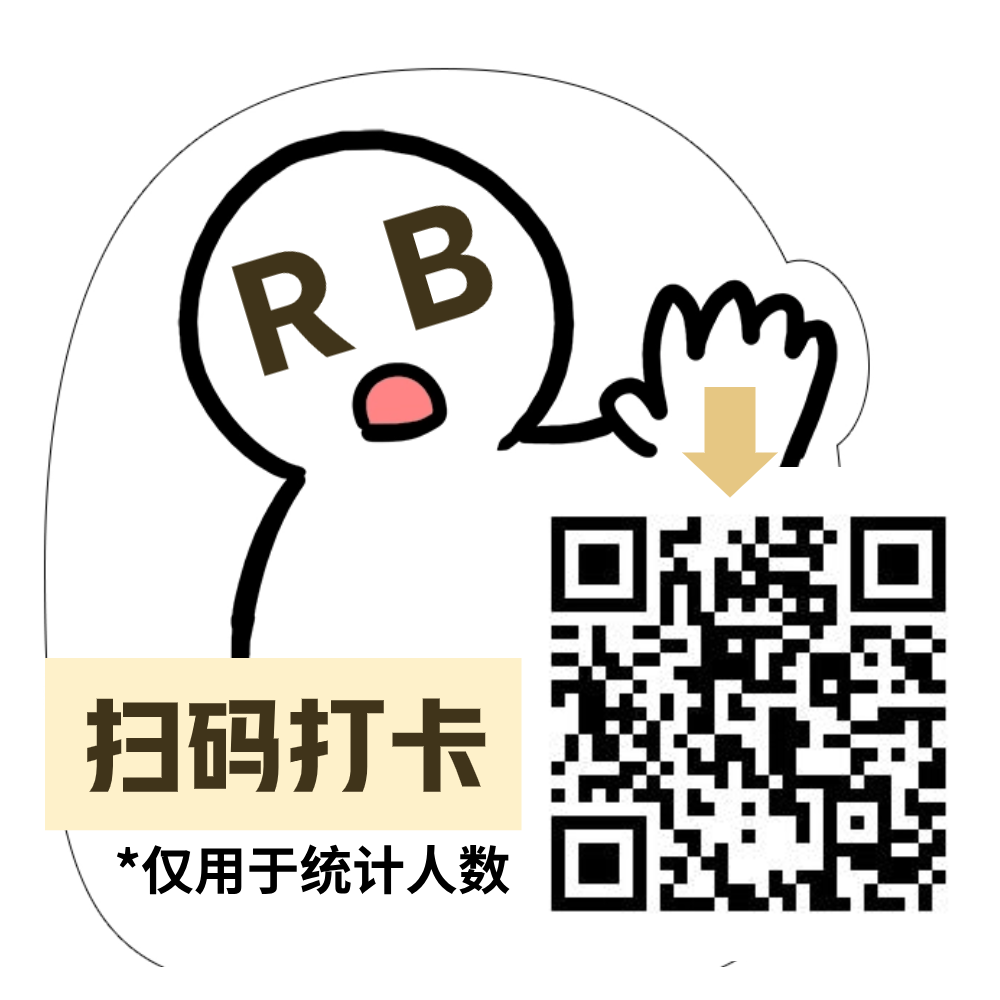 赛季前期宣传招新
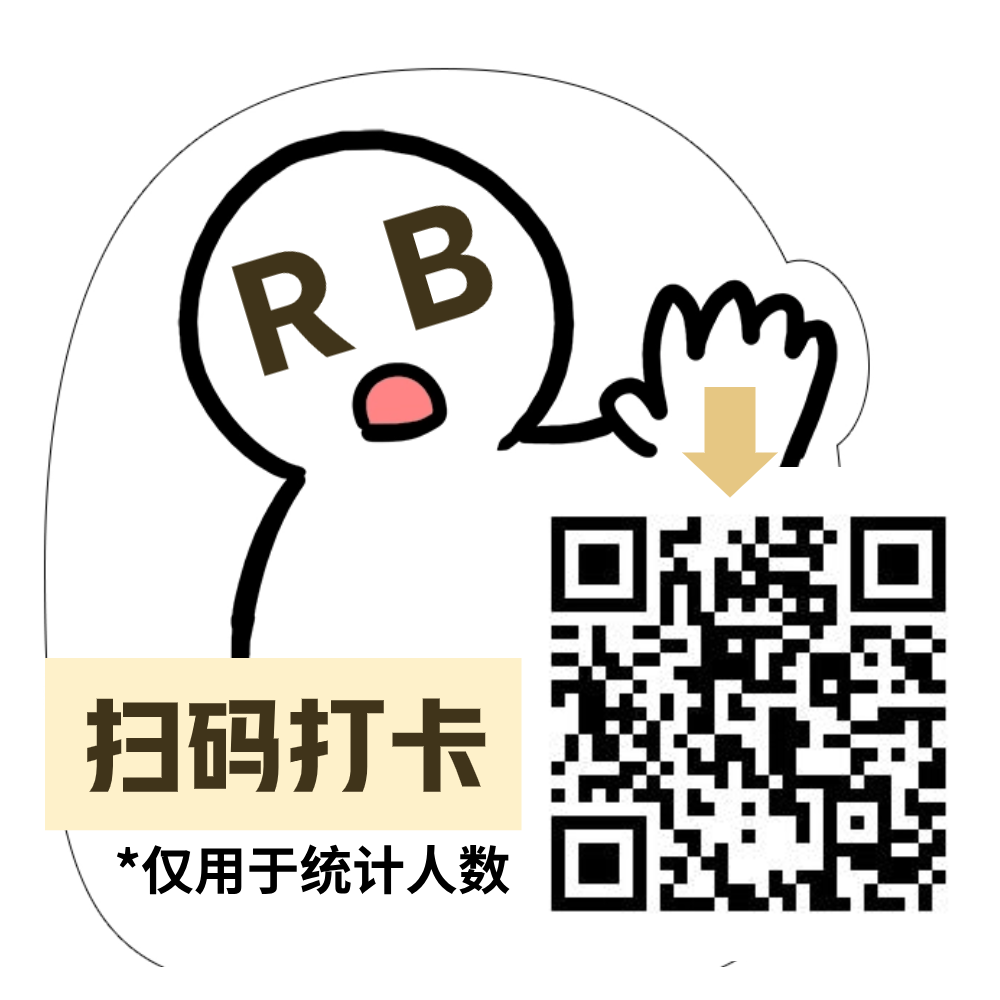 赛季前期宣传招新  ——  宣传方式
校内通过各类方式，扩大宣传力度
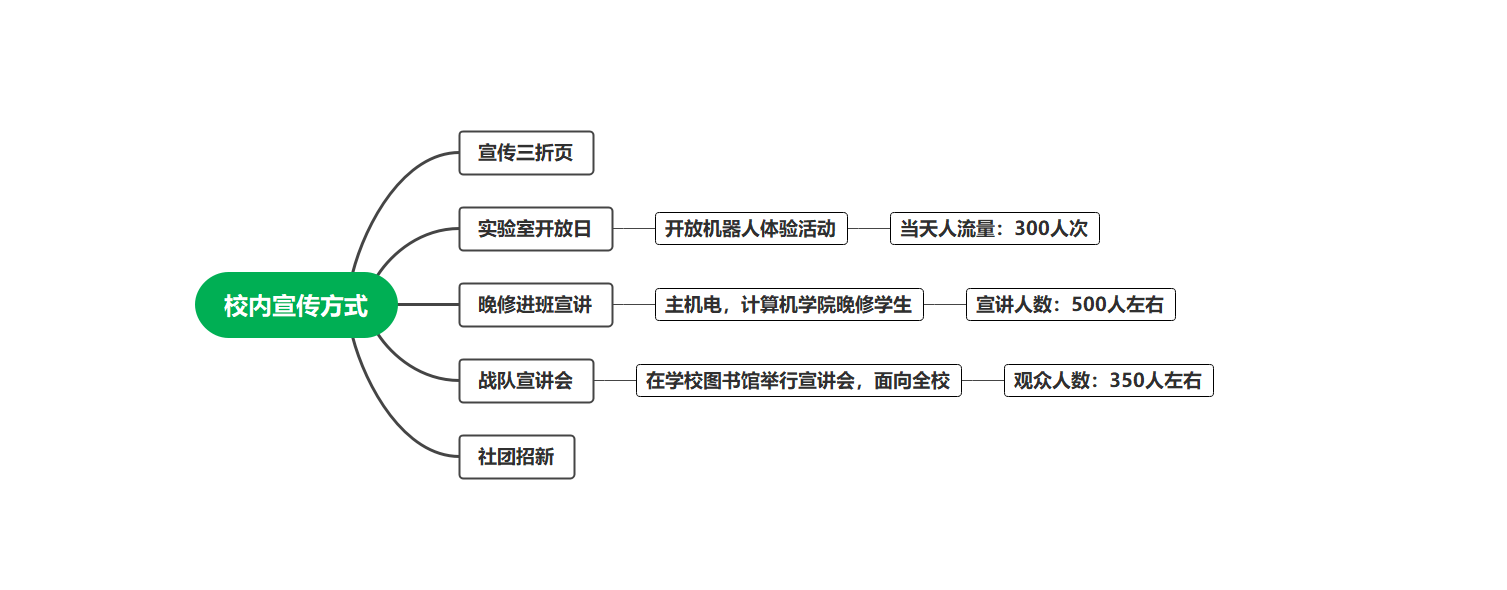 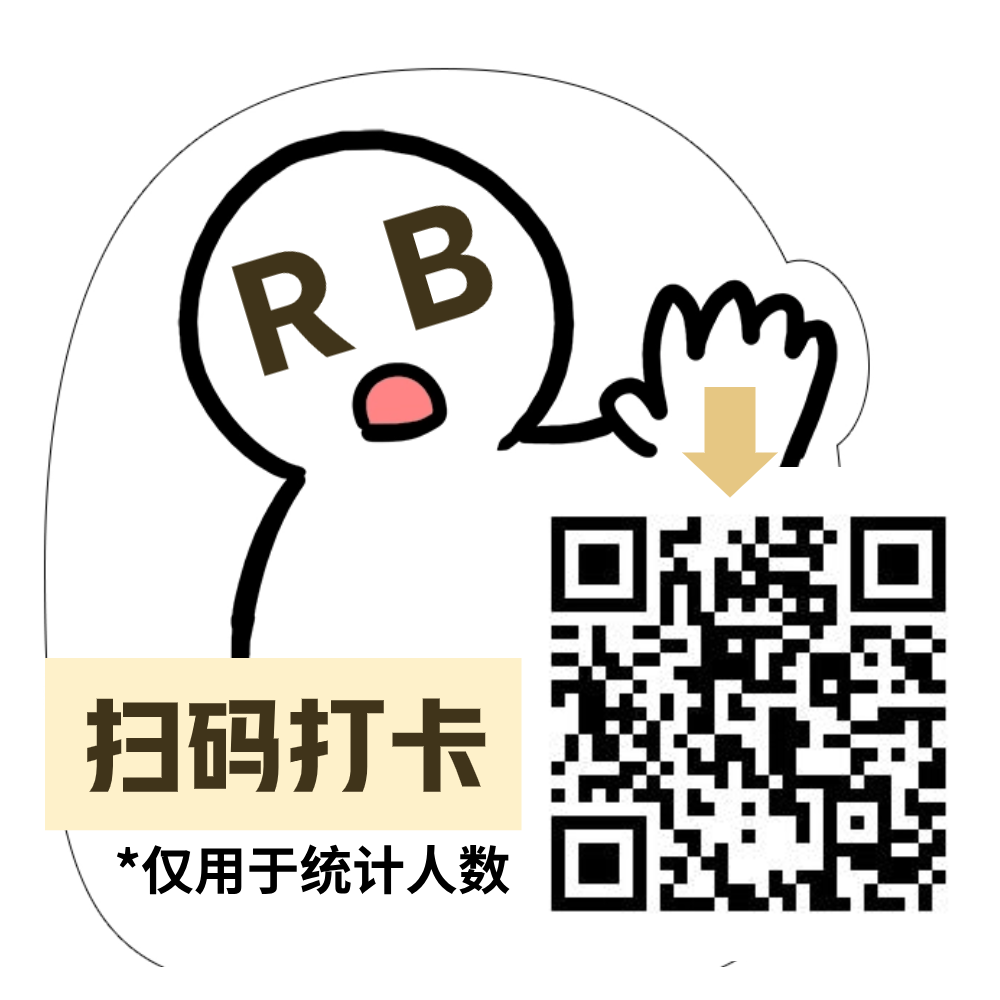 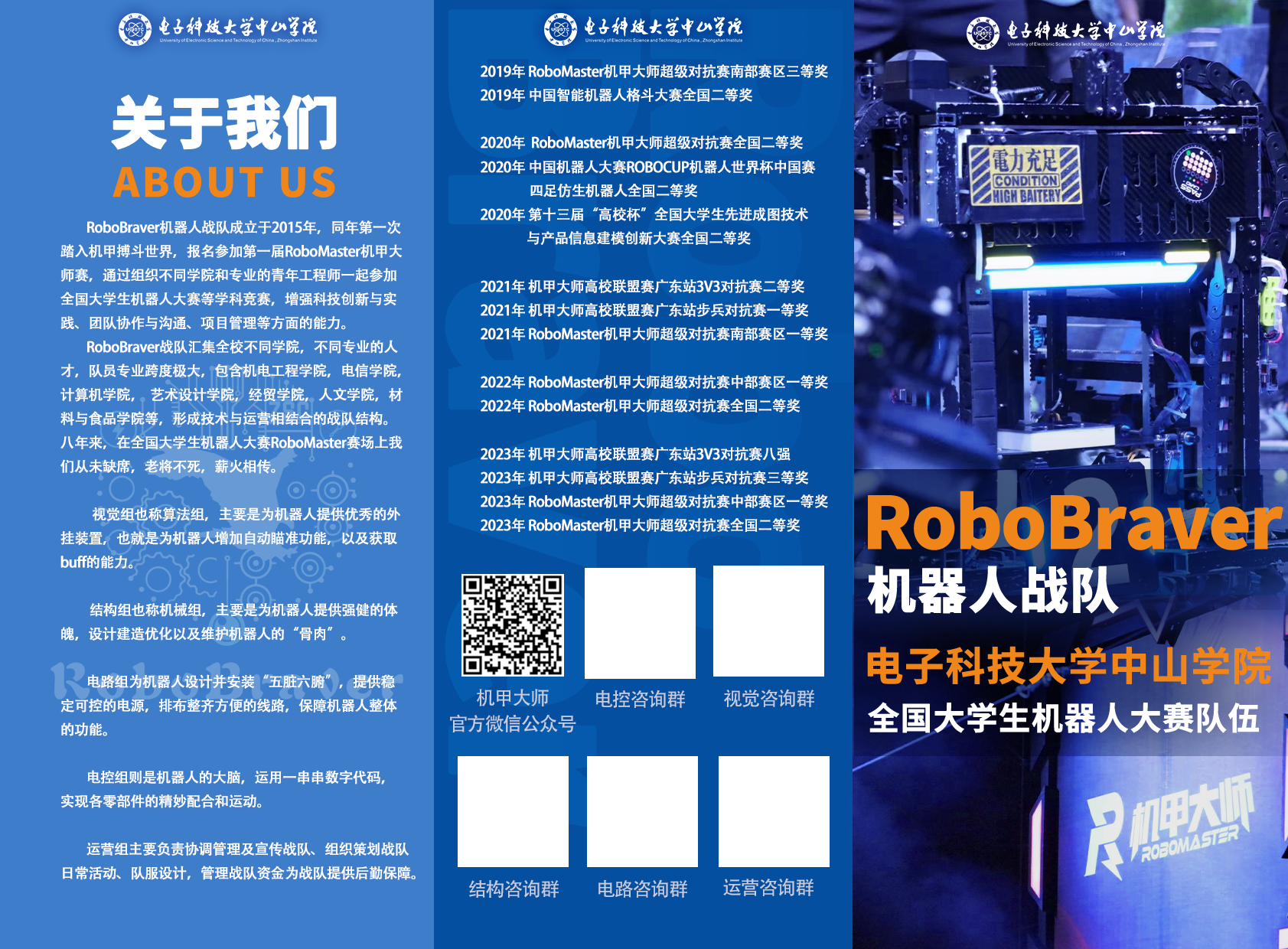 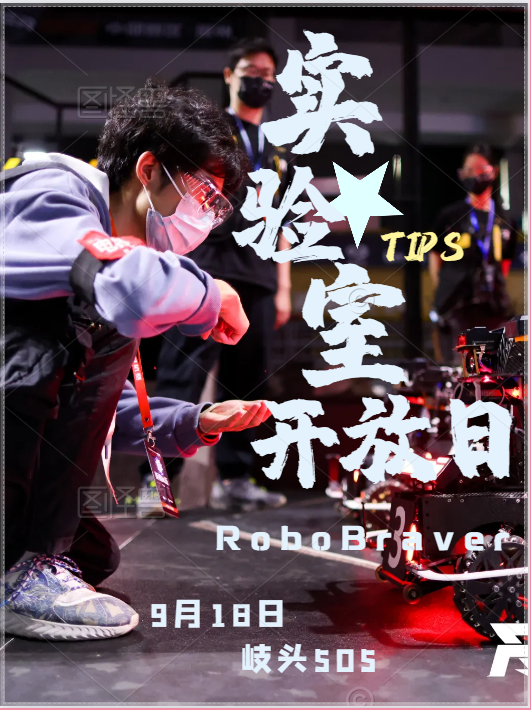 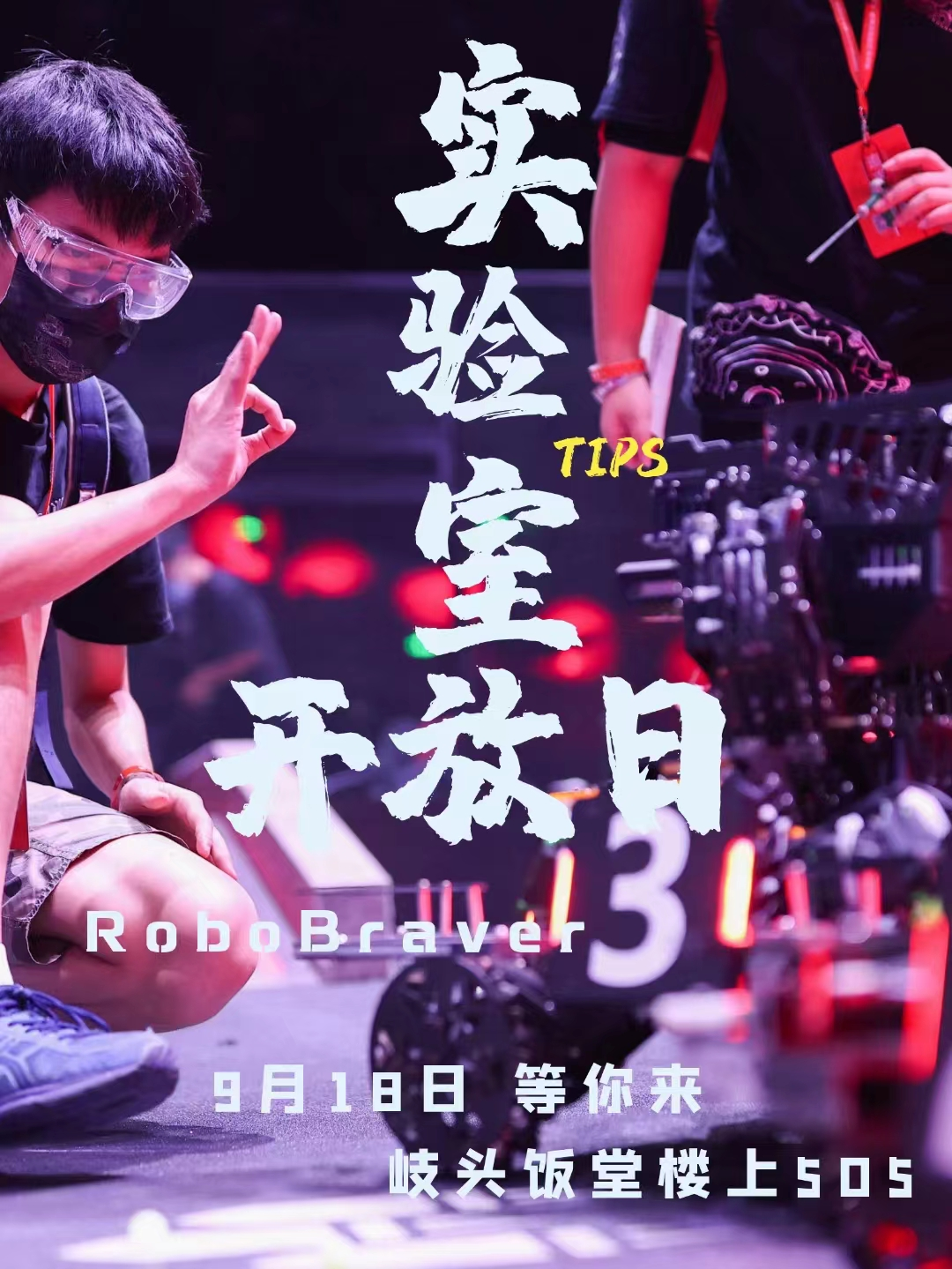 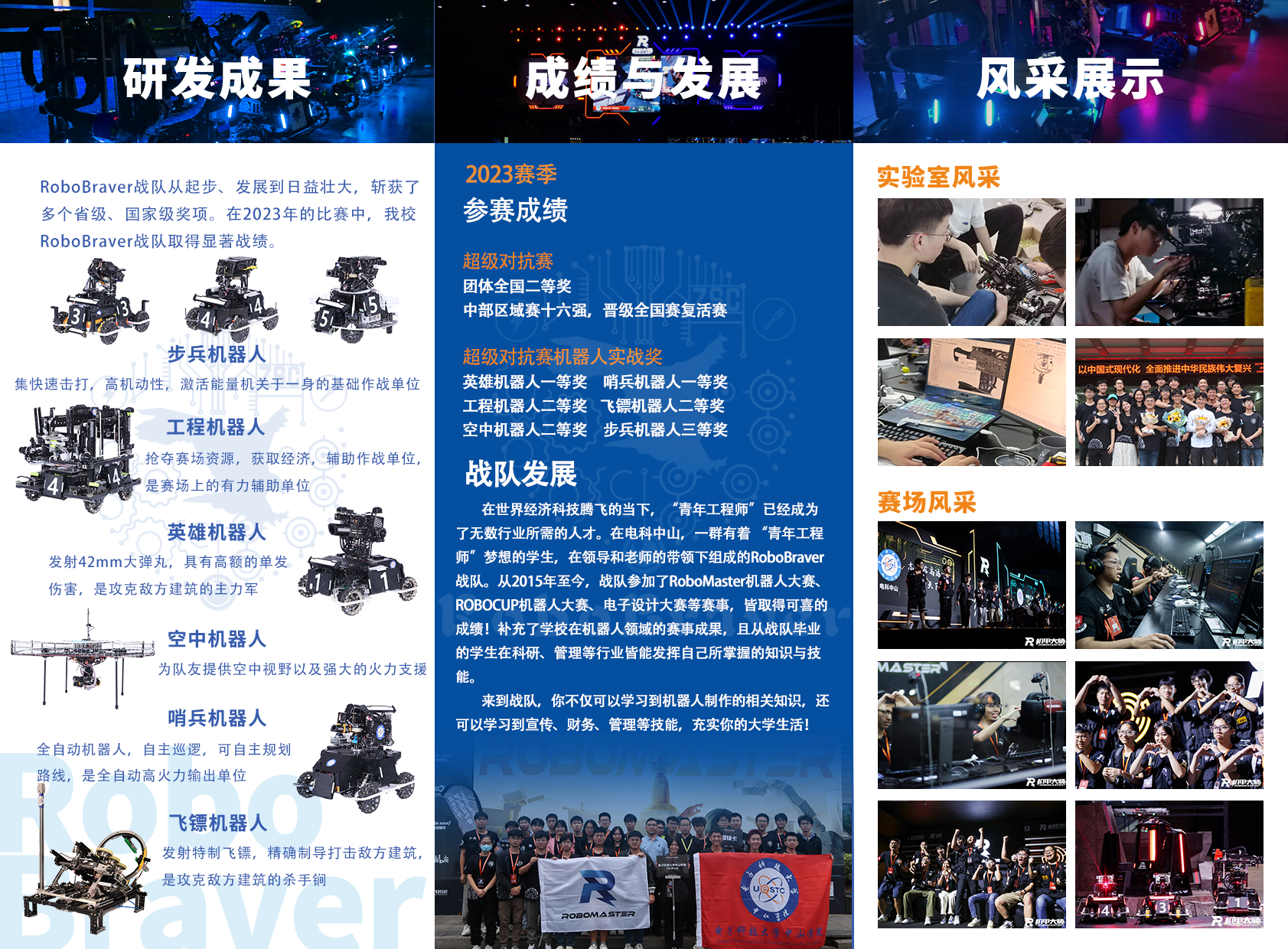 校内招新宣传核心目的
扩大战队在学校内的知名度和影响力
为后续的新生授课预热，能提供大基数的授课参与人数
吸引大量对机器人赛事/技术感兴趣的新生，扩充后备军
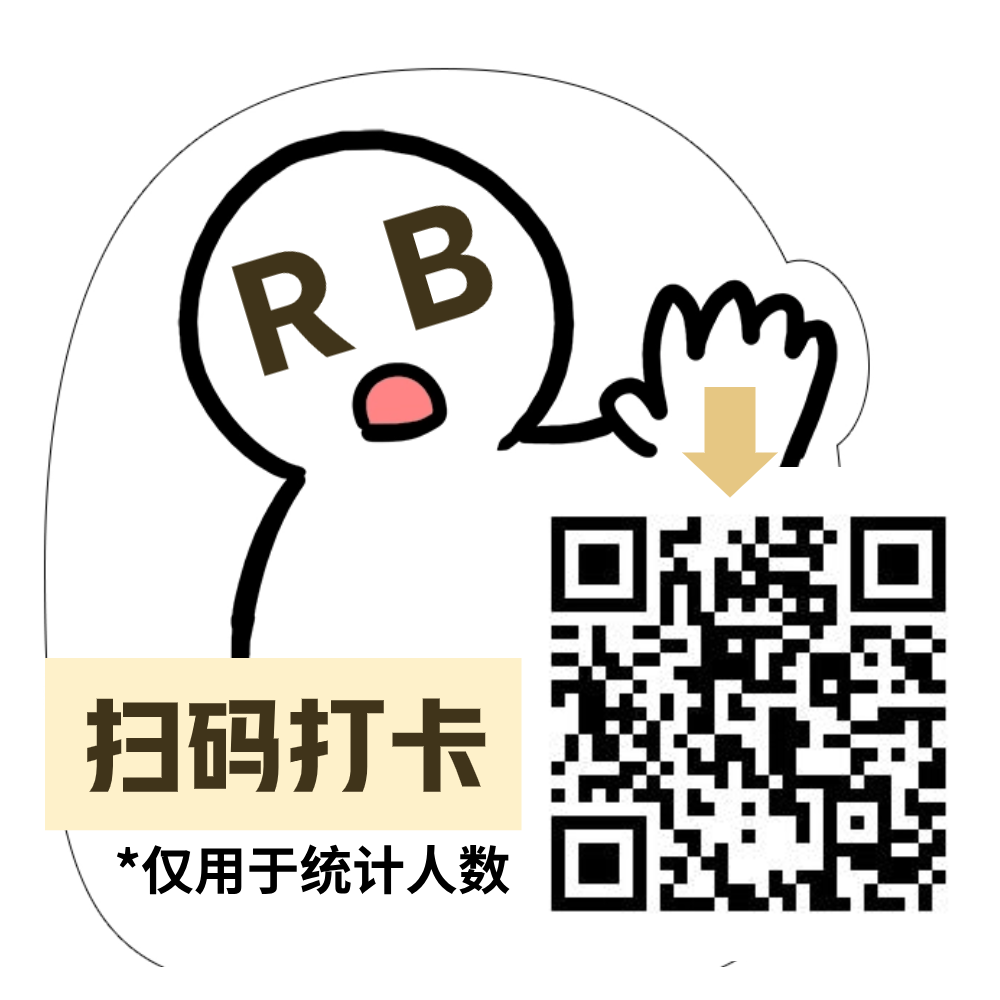 梯队大一队员管理培养
热爱
&
坚持
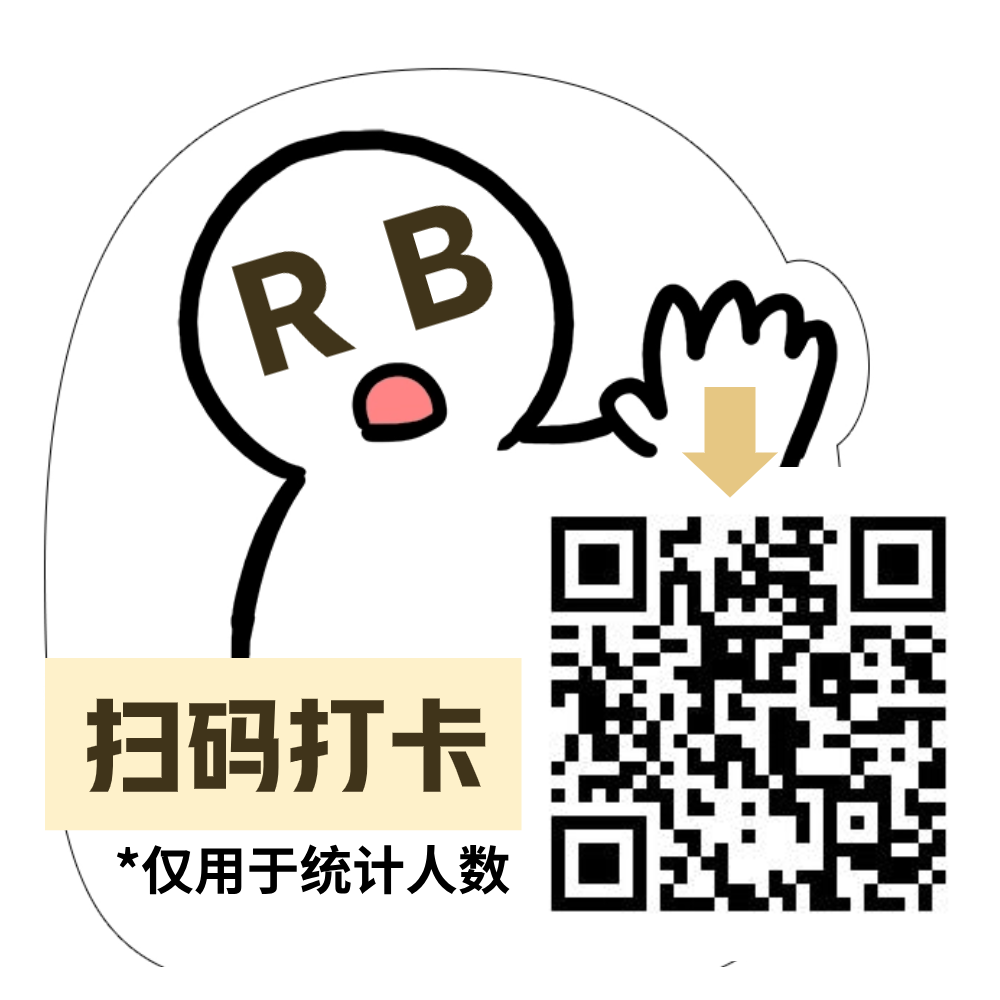 梯队大一队员培养方式
各组长期授课
完成前期招新工作后，对大一进行组别分流，进行新生第一次授课。
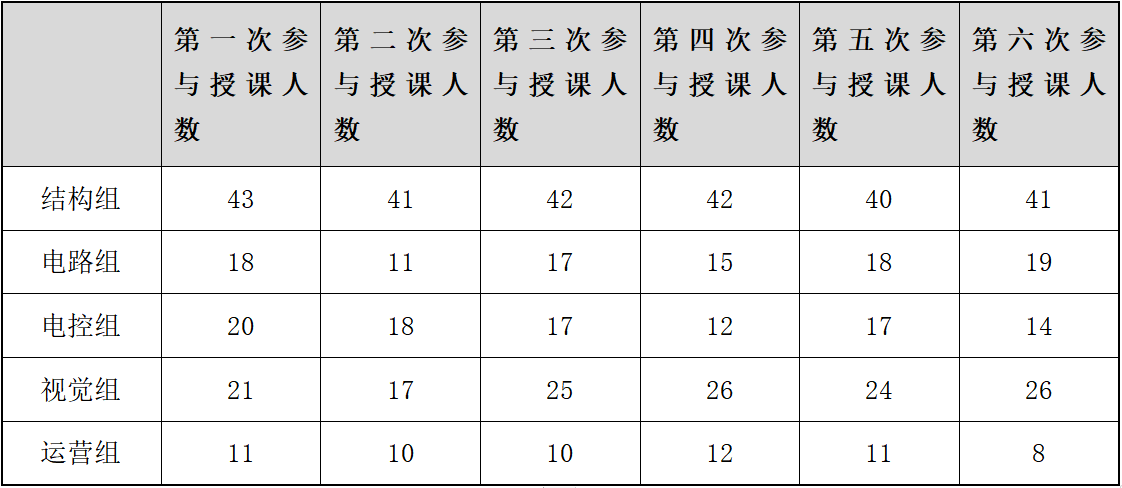 各组授课内容一览
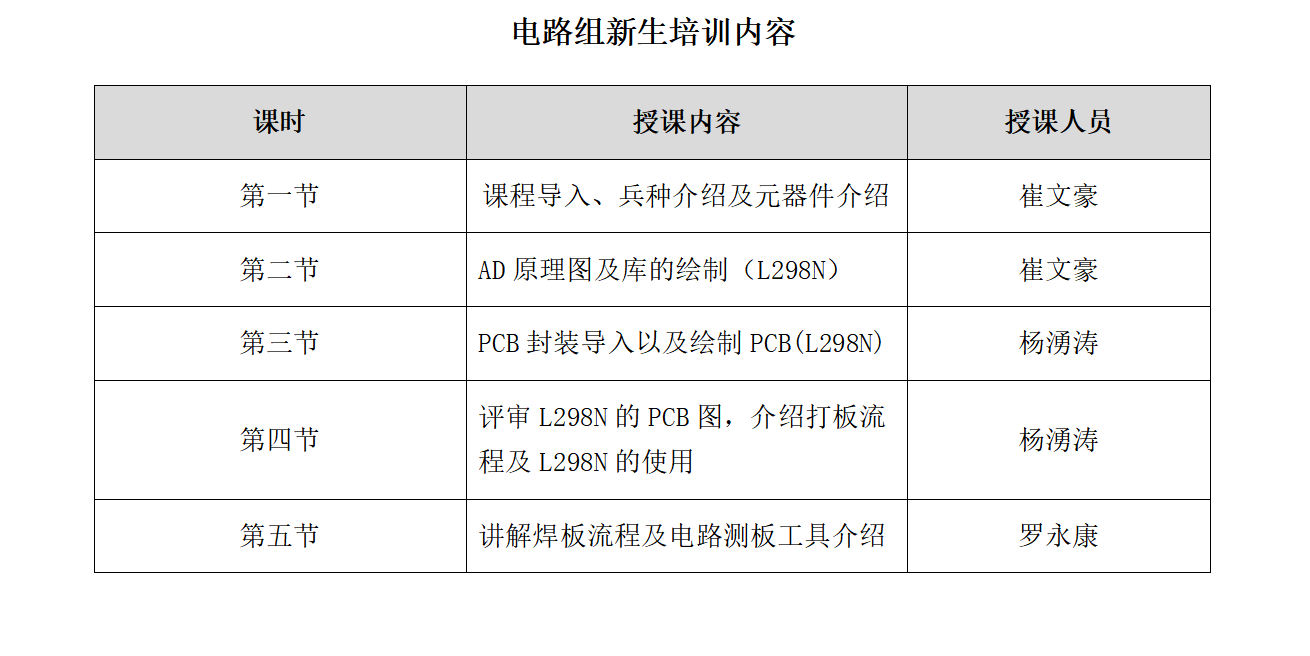 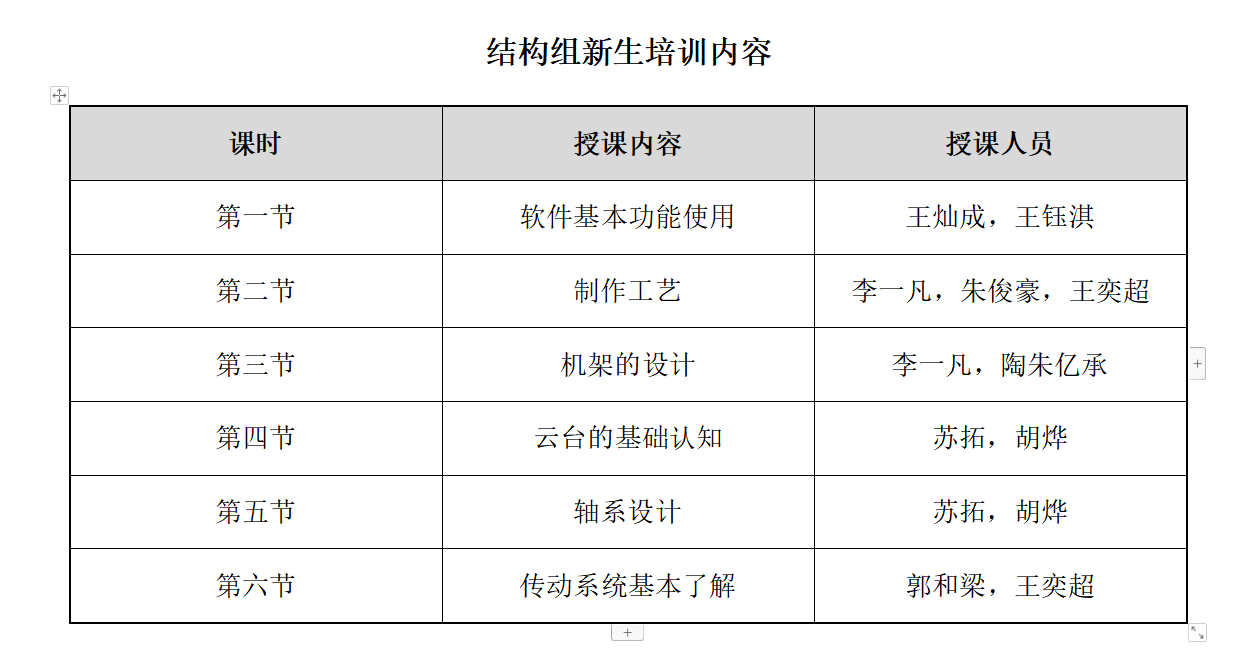 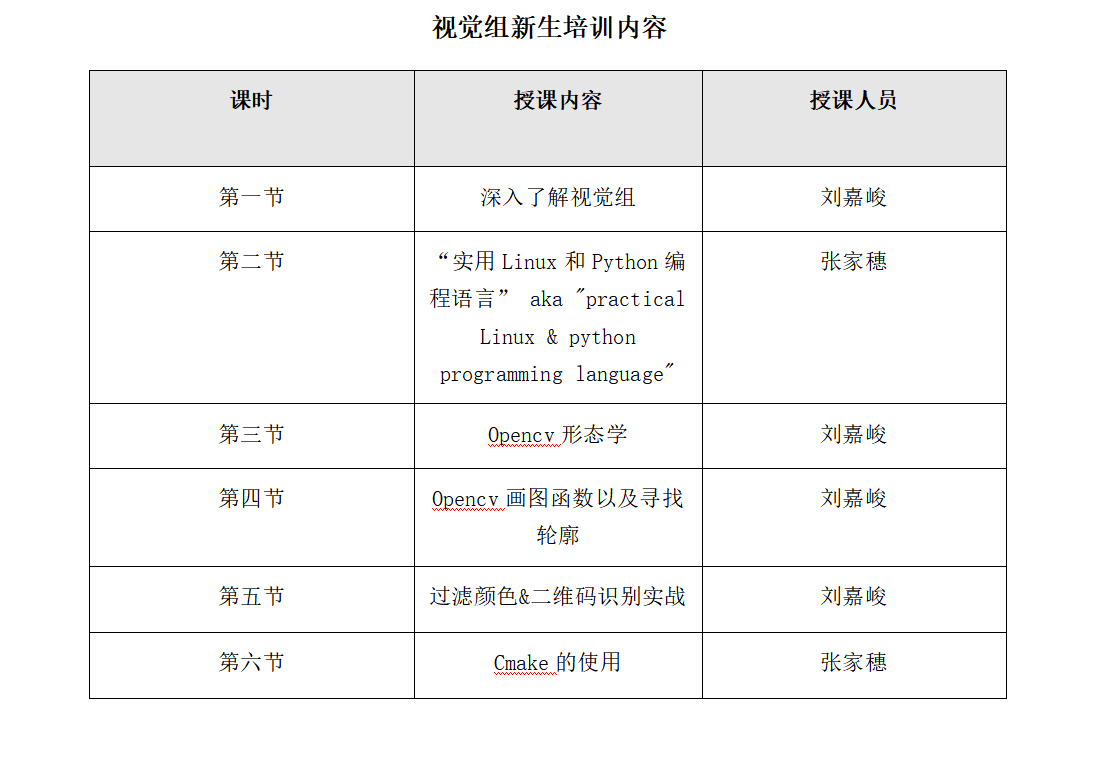 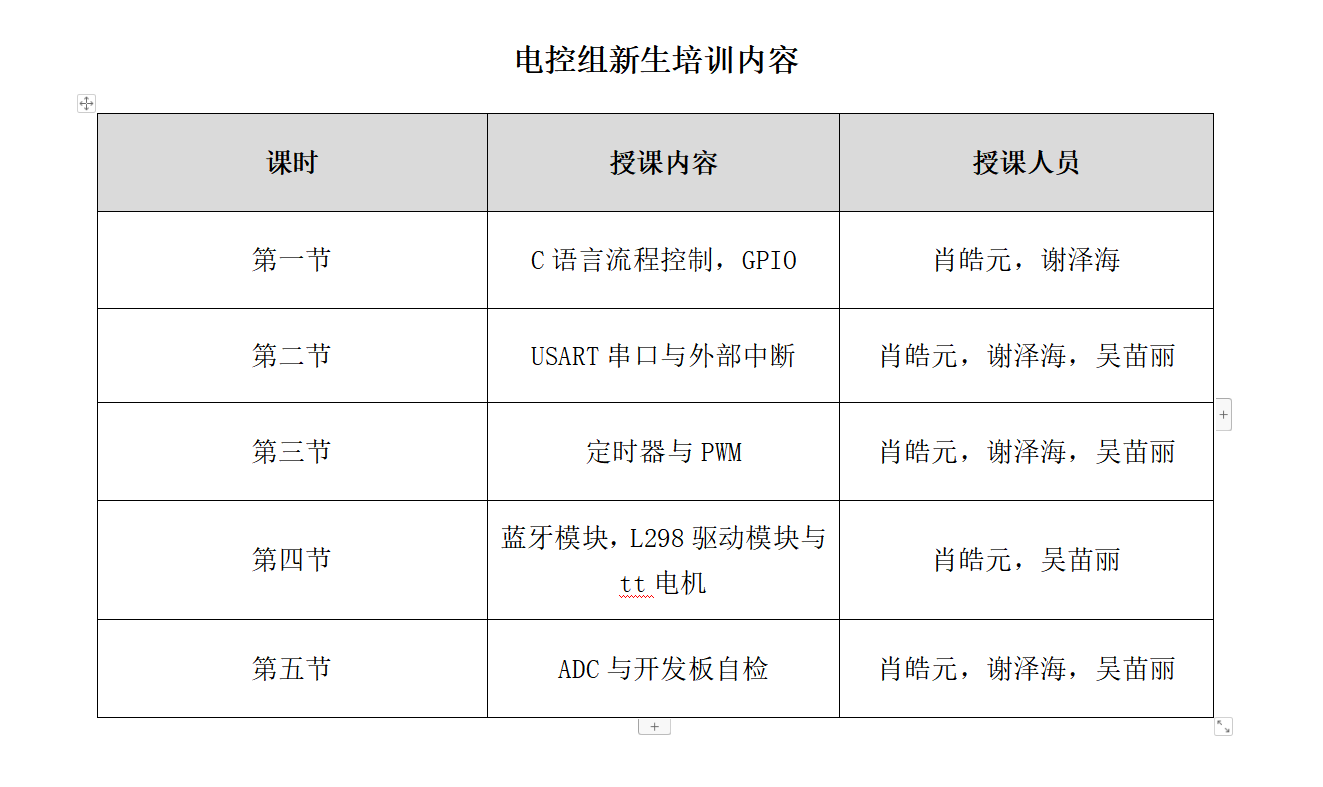 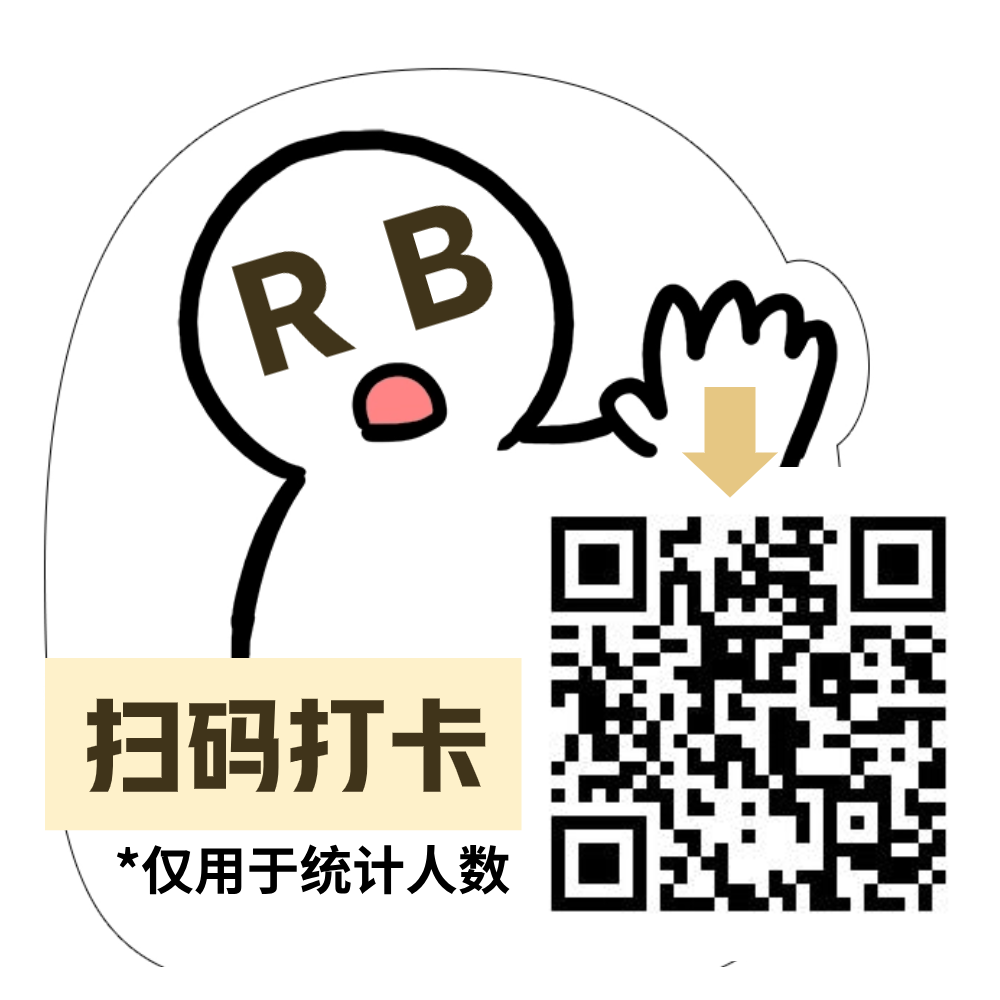 新生校内赛
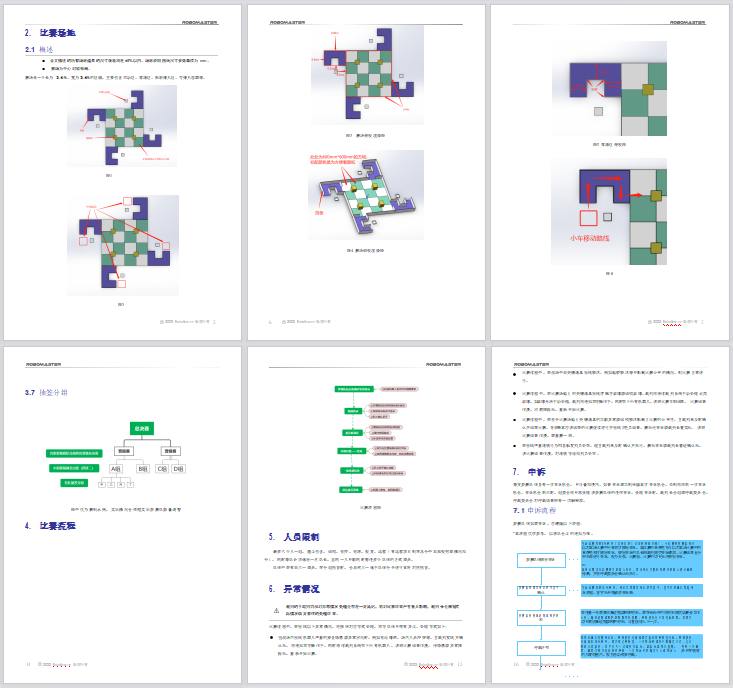 在校内新生培训课结束后，战队举办校内新生赛，新生赛6人一组，按照不同授课组别进行分工，自主设计制作一台符合新生赛要求的机器人。新生校内赛是梯队环节中最重要的一个培养环节。
我们想办好新生校内赛的主要动力是
        希望我们培训的新生能通过参与授课，锻炼出能合作制作一台小机器人的能力，能给新生提供一个将所学知识转化的一个平台和途径。
        校内赛能推动新生去进行自我提升
        强化改善实验室的研发氛围
        培养新生对于机器人的兴趣
新生校内赛
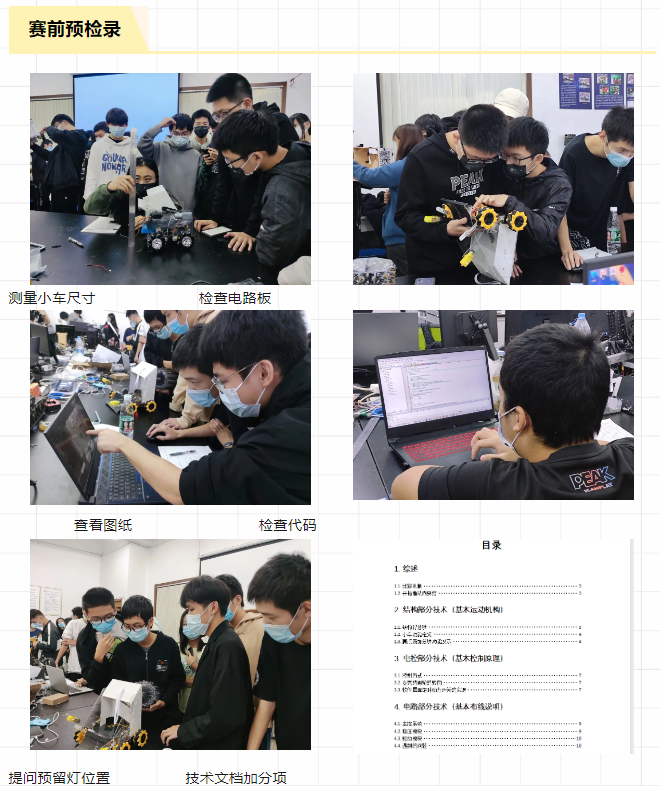 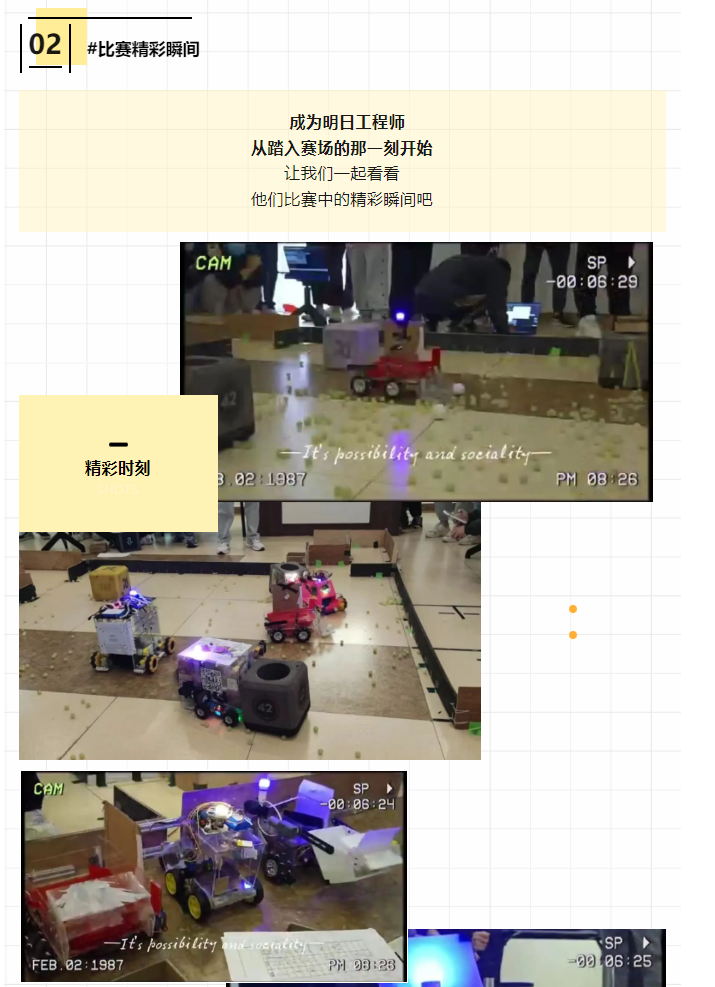 1，新生了解备赛流程
       2，通过参与授课，能在大一第一个学期做出自己的机器人，新生可以有很大的参与感和成就感。

       在战队新生参与培训，队员组织校内赛的过程中也是一次很好的团队文化建设。
梯队考核审查
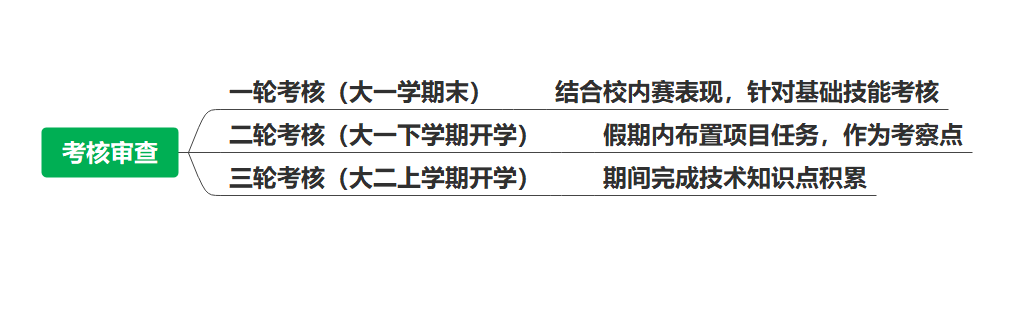 对于梯队队员，我们不单单是有三轮考察的筛选制度，在这长达一年的学习周期里，正式队员也会对各梯队队员的学习能力，性格等各个方面做出综合评估，梯队队员的性格将会是我们重点考量的一个点。
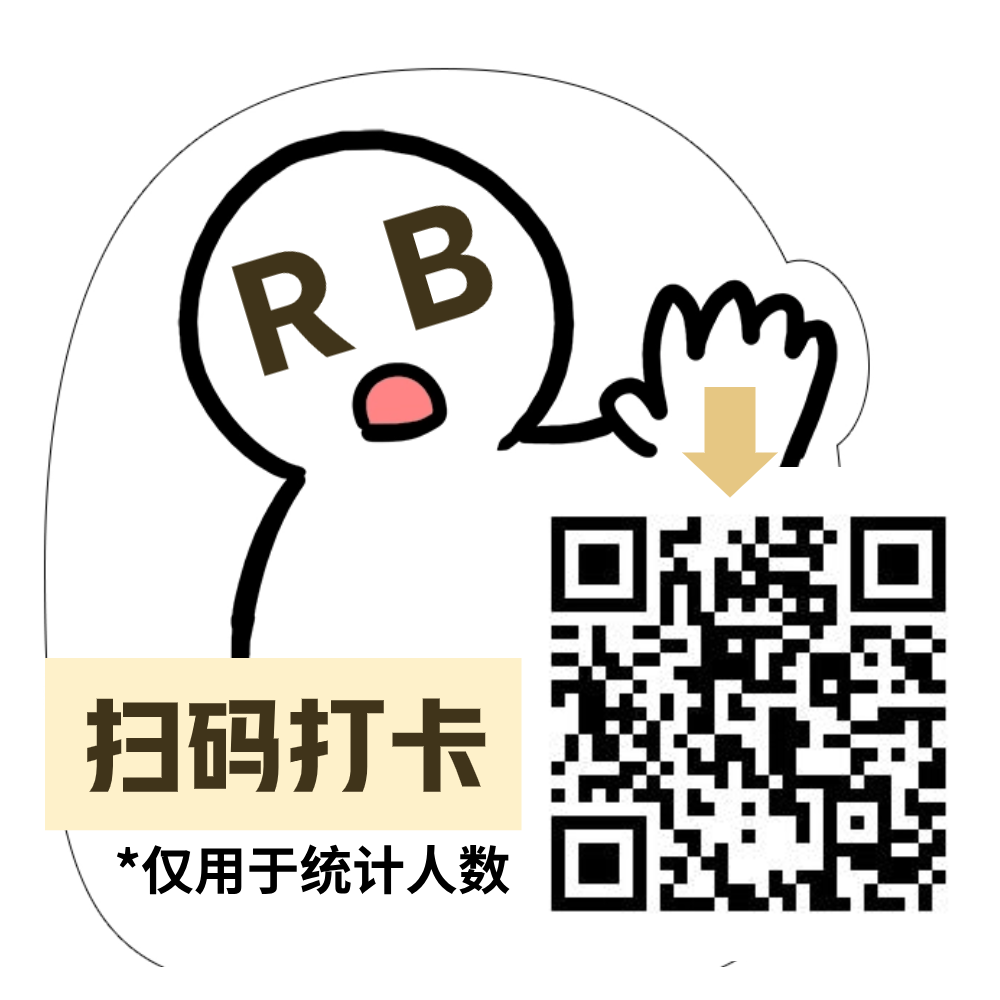 近三年战队新纳正式队员人数统计
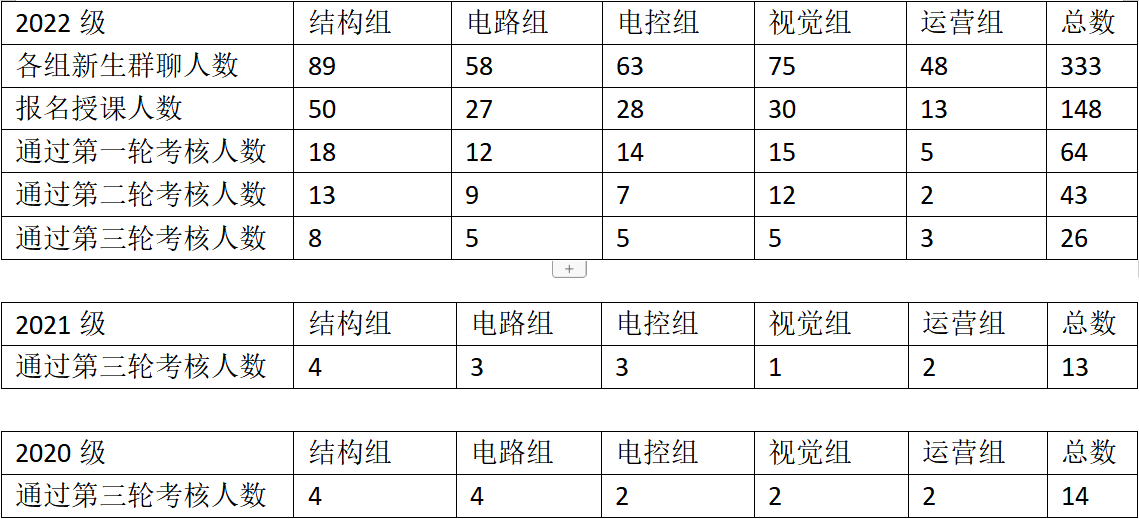 我们在实际统计时发现，大部分的人员流失原因，均为新生自身放弃，自动退出培训计划。我们视之为自我淘汰。
附2023赛季新生校内赛报名97人，实际参赛83人
梯队可随队参与比赛
1，选拔考核期间表现积极的队员随队比赛
2，梯队队员可提前熟知参赛流程
3，对于团队有更好的归属感


        提前培养梯队队员，帮助梯队队员获得更好的成长，成为下个赛季战队内的后备主力军。
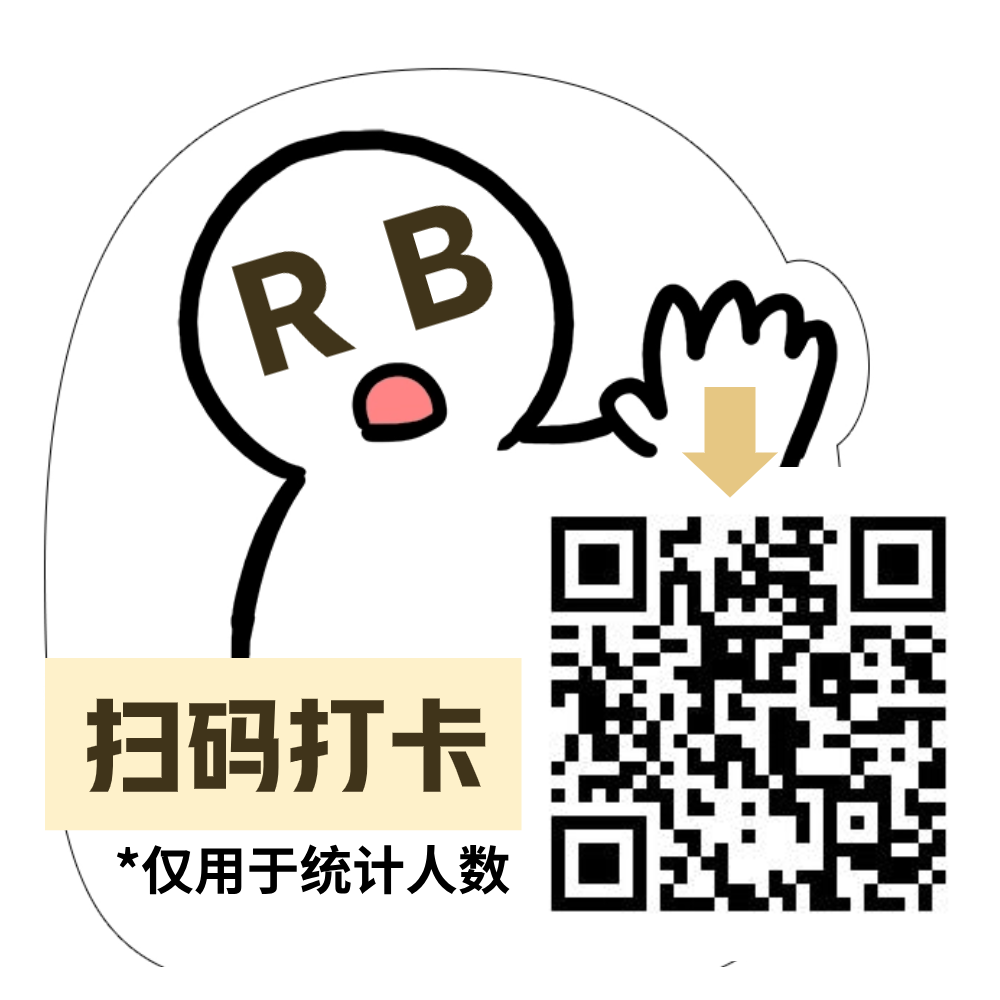 梯队队员管理培养经验
热爱
1，赛季前期针对新生的招新和培训动作必须是要连续的，成体系的
2，队内需对授课的方式方法不断改进，需贴合新生实际情况
3，强调坚持和热爱
4，培养梯队队员对赛事的兴趣
5，相较于梯队队员的能力，更加看重梯队队员的态度
6，队员要对梯队队员的任务保持长期跟进，把握梯队学习进度
7，在对梯队队员近一年的考核期内，队员要对梯队队员的能力、性格有充足的了解
&
坚持
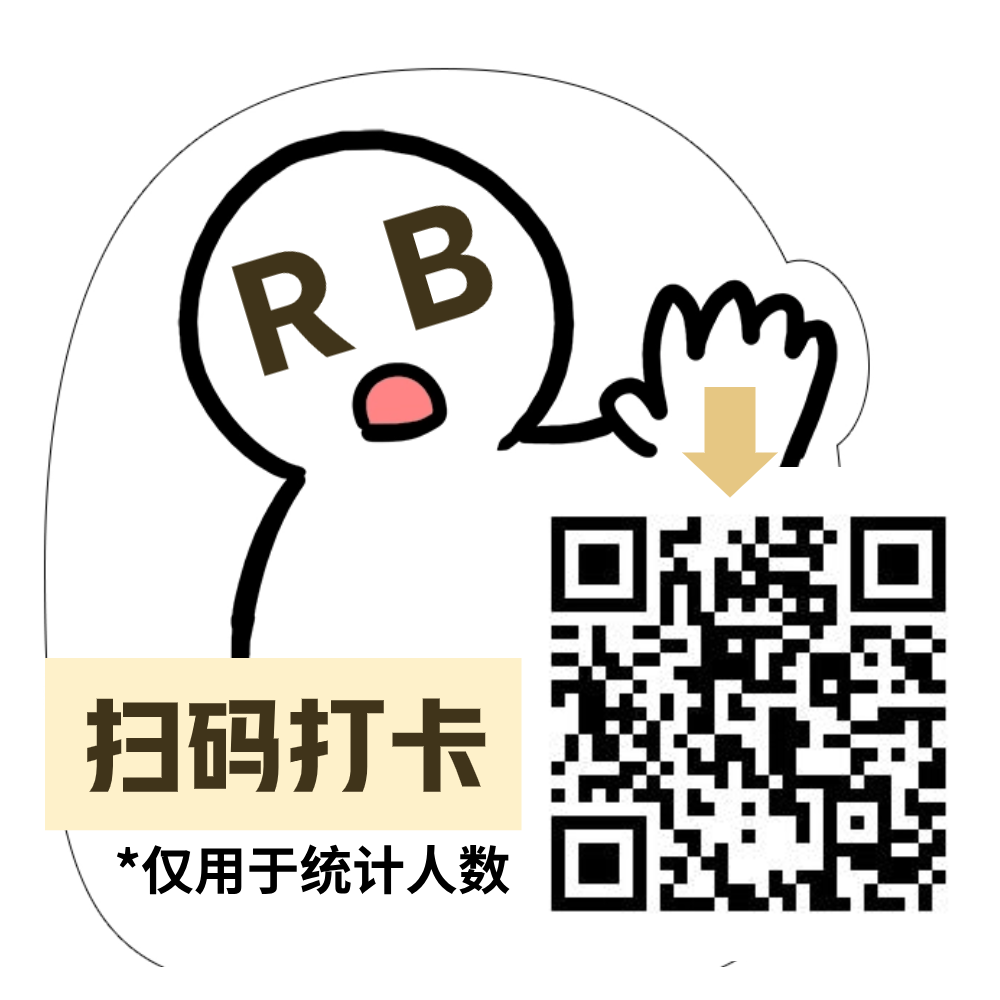 正式队员管理
明确留队三年（大一至大三）
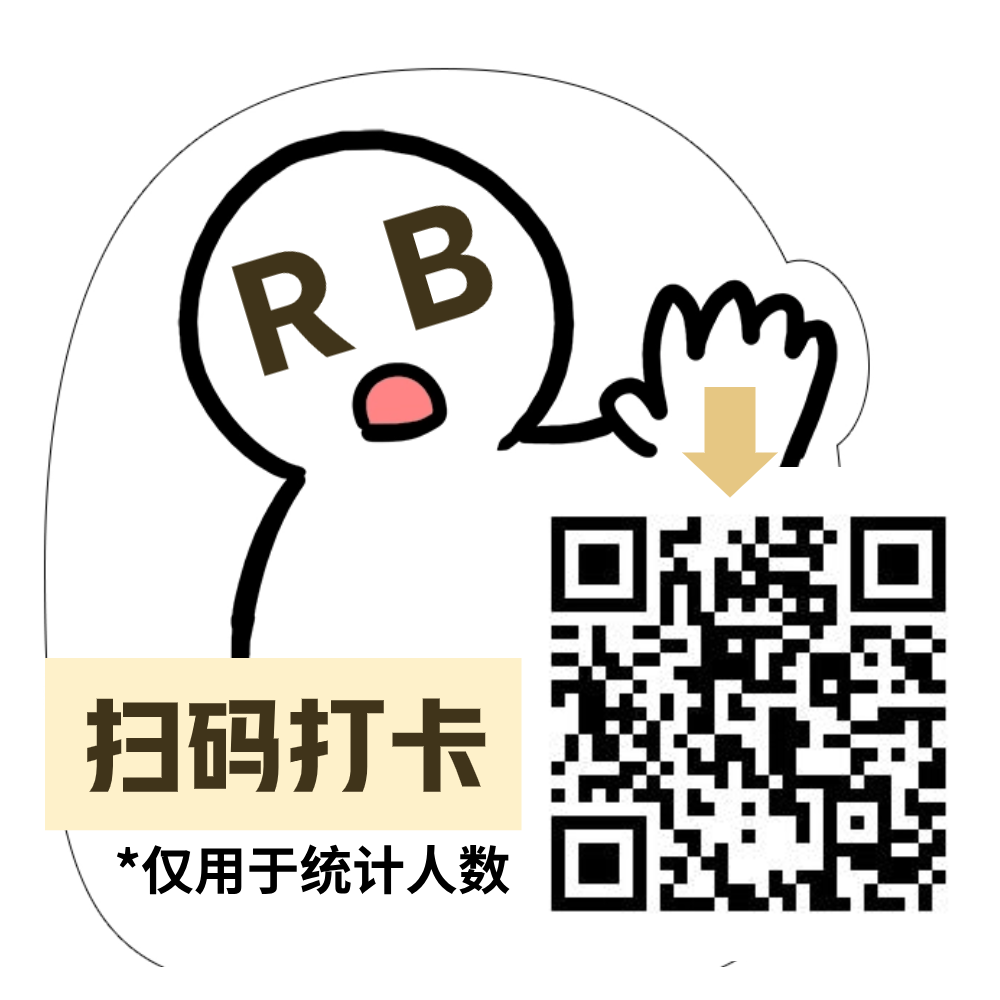 负责新生招新宣传，培养新队员主人公意识
准备新生教学授课，开始为技术传承做准备
负责各自分配到的研发任务，同时老带新，加速技术点的研发
负责跟进各组新生情况，及时做出技术指导
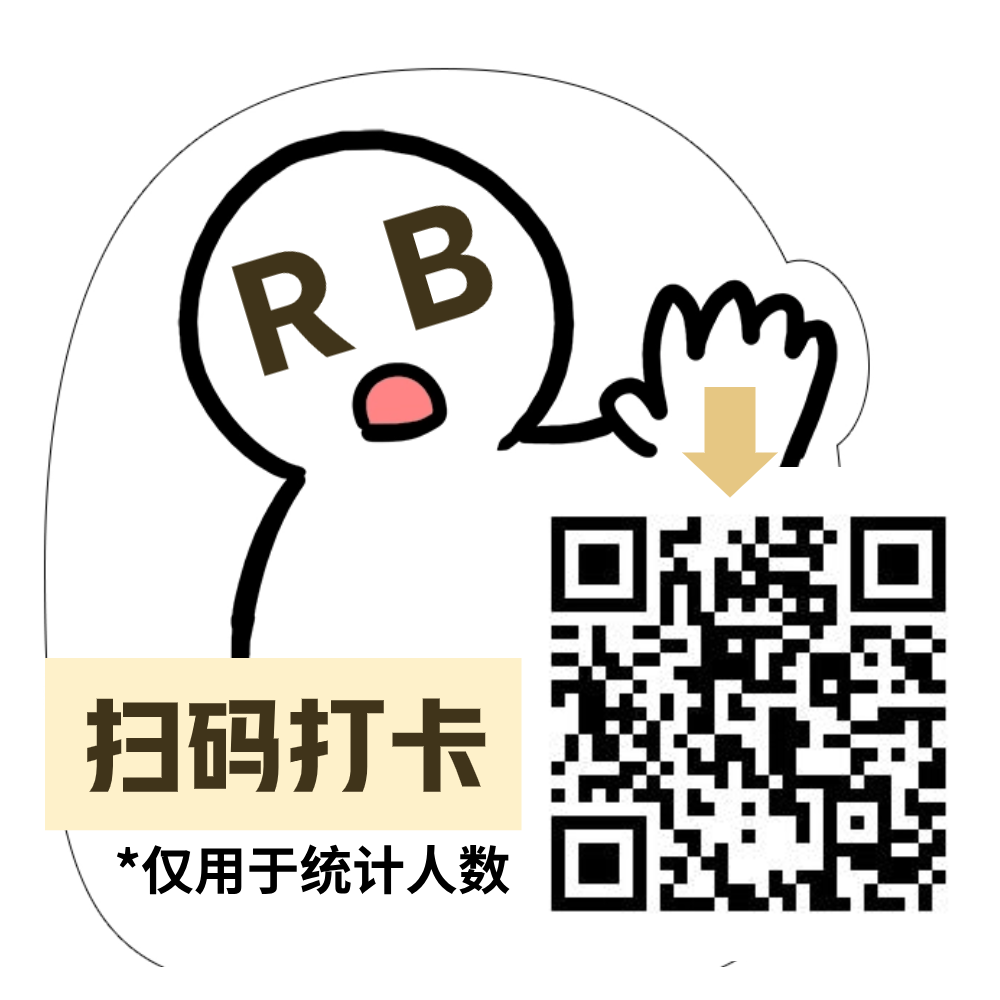 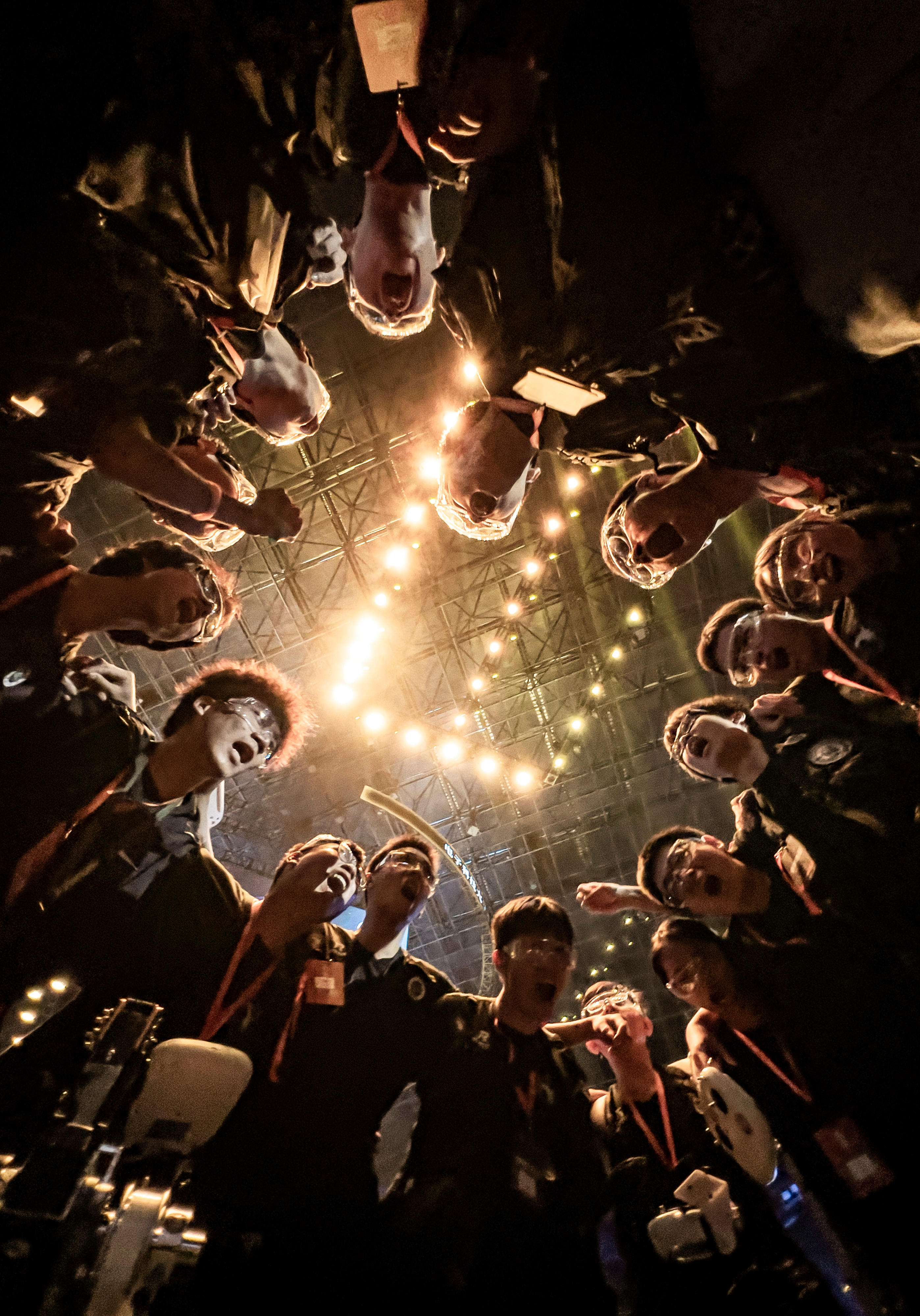 队内明确团队共同目标
队伍内的所有成员都应确立好共同目标，这个目标是明确的，是可行的，是值得大家奋斗，能为之一搏的。
       “这个赛季要冲进国赛*强”                 ？
        “我们要把这台车的性能做到极致”   √  
       将队员的信念凝聚在一起，促使战队内的所有人都在为了同一个目标努力奋斗
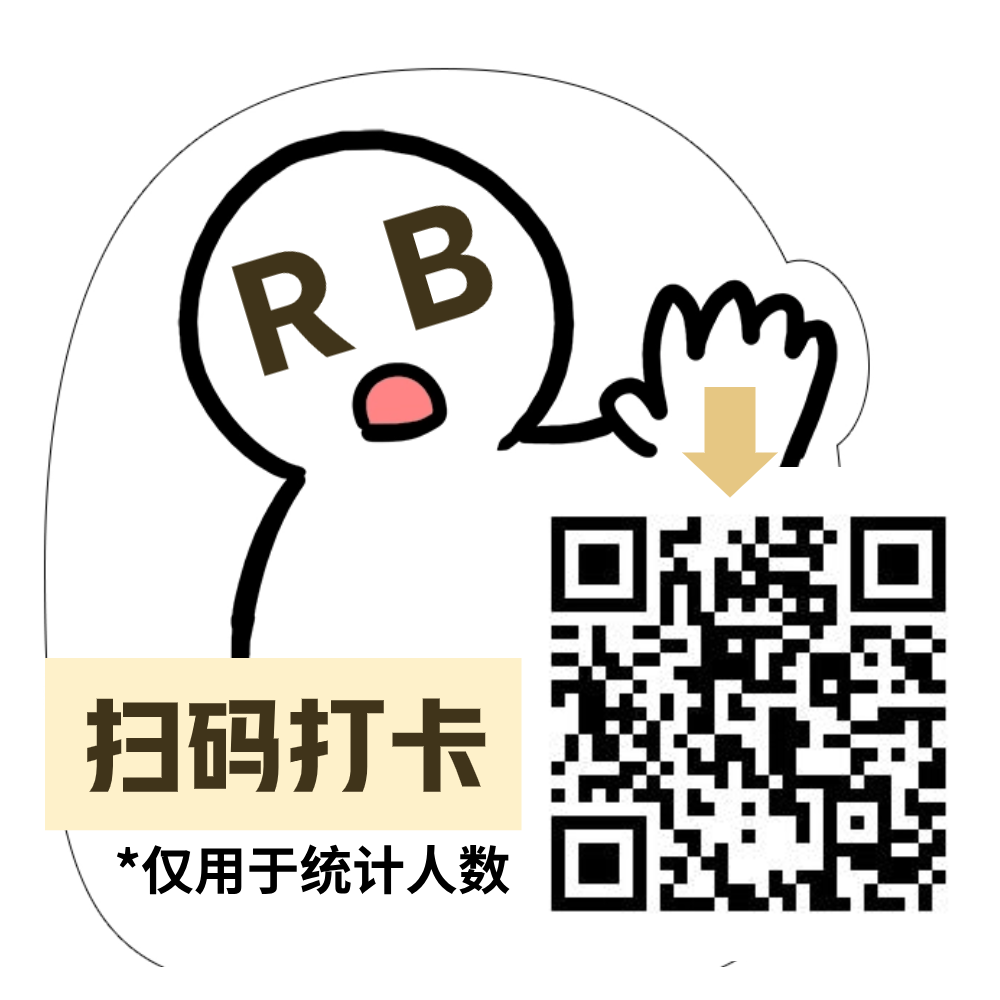 提高团队协作效率
团队内有着良好的协作效率能够避免很多问题的发生。
        团队的良好协作效率是团队氛围的良好体现，同时好的协作效率又能促进团队氛围的改善。
        加强改善团队协作效率一直是我们战队的重中之重，能有效推动战队进行良性发展。同时，好的协作效率也能使队员更加信服依赖这个团队
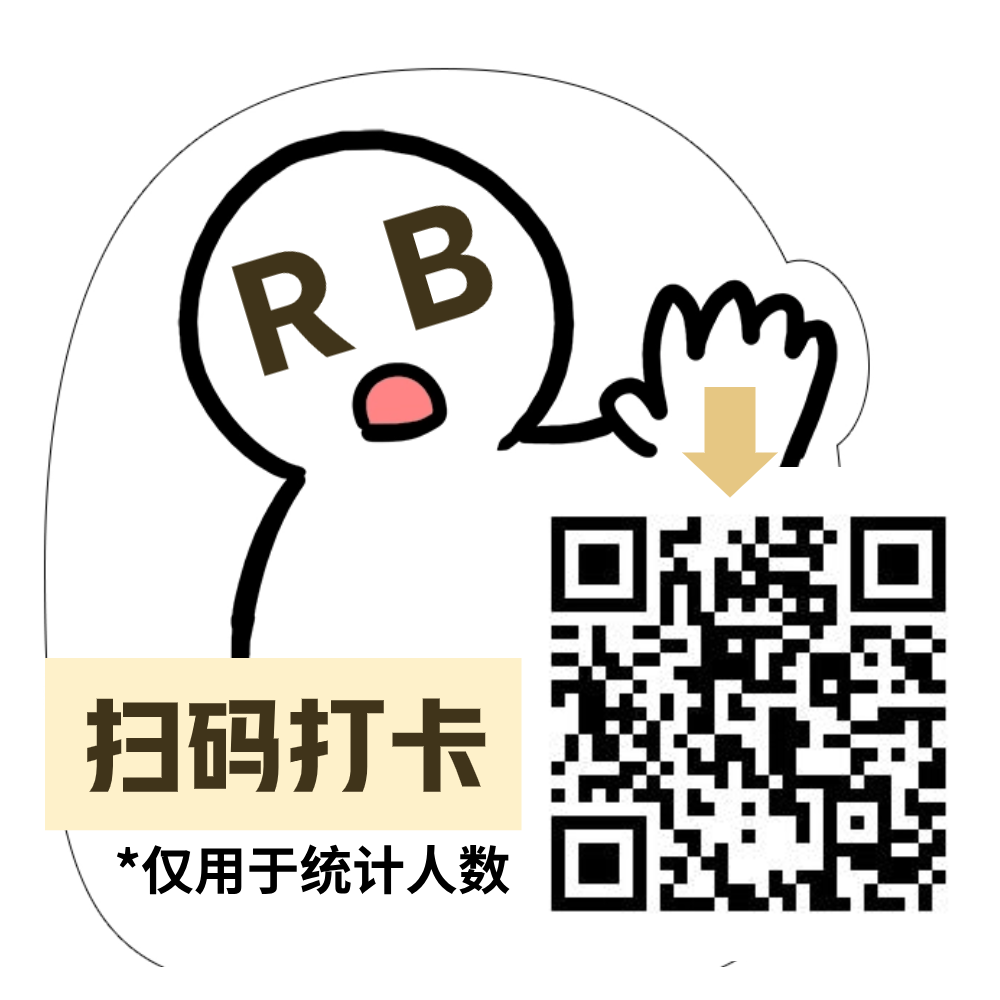 团队文化建设以多种形式存在
与许多战队相同的是，忙于备赛，我们也没有组织过多的传统团建活动。但比较不同的是，我们觉得团队文化建设以多种形式存在的，并不拘泥于一起组织外出活动团建，能够促进队员之间感情联络，丰富团队文化的活动有很多。
       实验室下班一起吃饭
       一起审图看代码
       一起讨论新生培训方案
       一起规划实验室
       一次外出训练交流
       ...........
       我们将每一次外出与其他学校训练交流，或其他学校来访都视作为一次团队文化建设。不同团队之间的思想和技术碰撞都能使我们受益匪浅，我们也很热衷于这样的文化建设。
团队文化建设
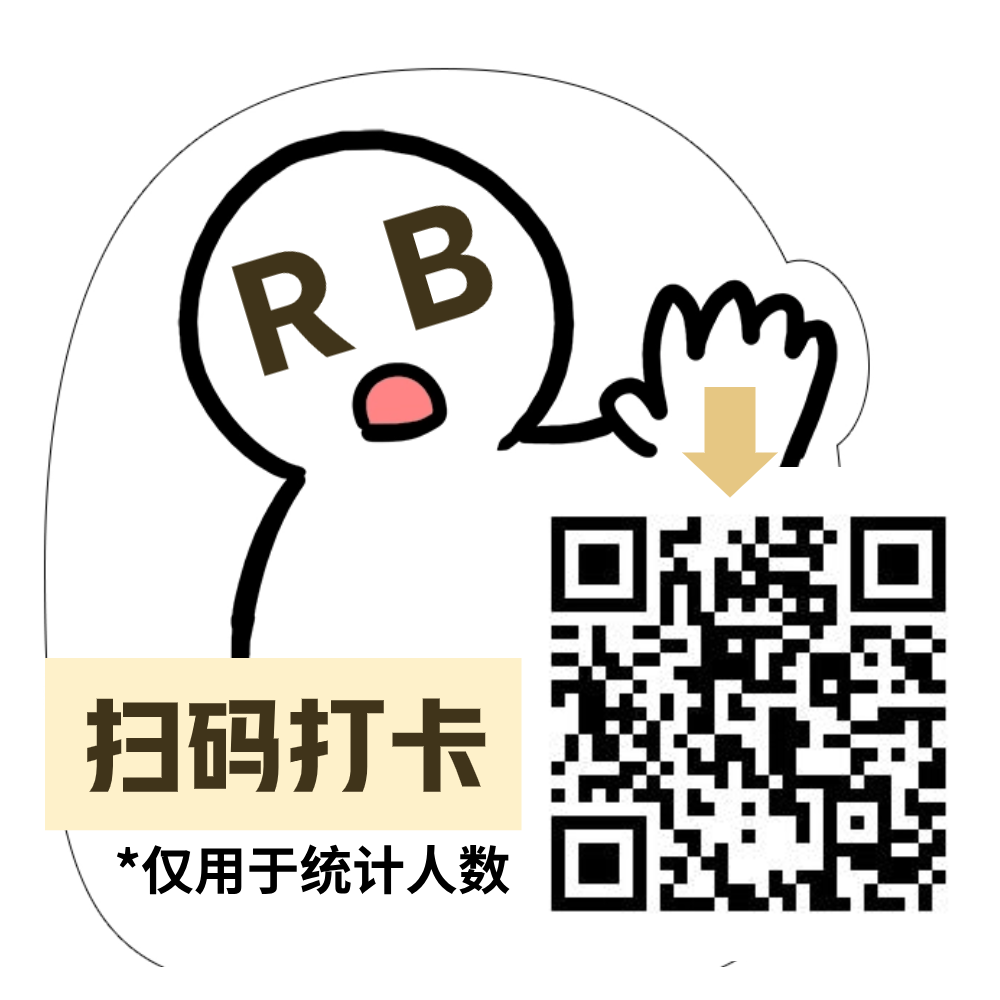 RoboMaster
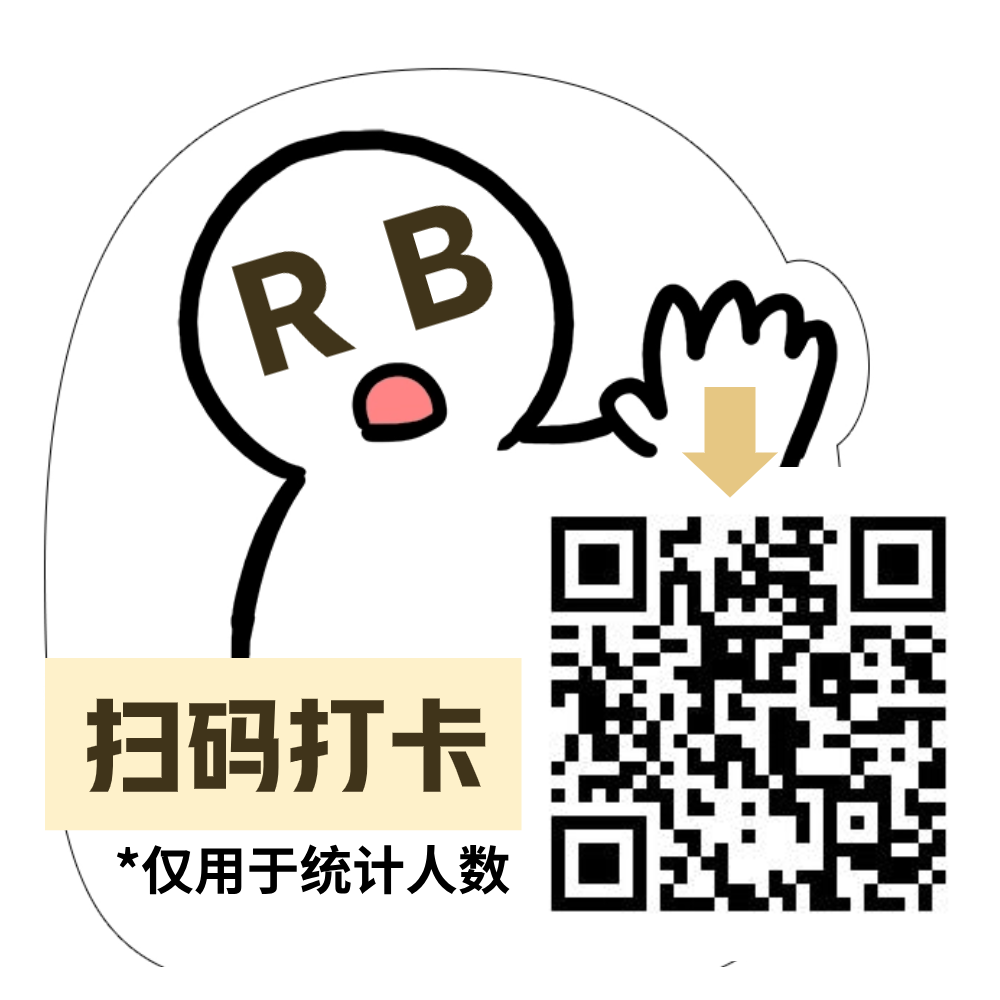 队员流失的经验总结
我们的人员流失主要发生在梯队阶段。
       培养梯队耐力和对赛事的热爱，避免出现“参赛只是为了拿奖”的情况。
       
对于正式队员的人员流失，主要原因是队员想考研或退休
       前面的分享中我们有提到，在队员入队时明确要求要留队三年，加上战队的团队文化和精神使然，队员也都非常愿意留队三年继续做比赛。

如何强化团队内的文化和精神建设？
        以人为本
        注重实验室内，队员之间的日常交流
        了解不同队员的不同需求，做出适配和调整
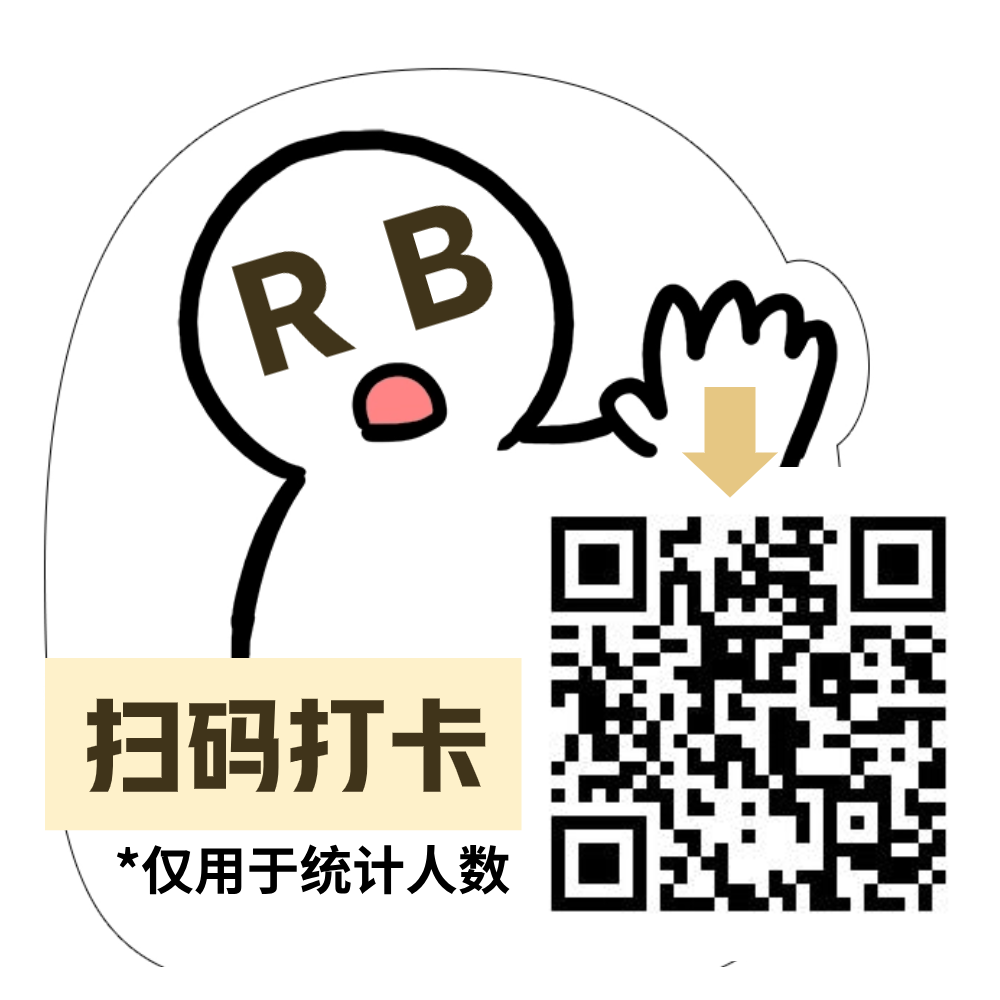 Q&A
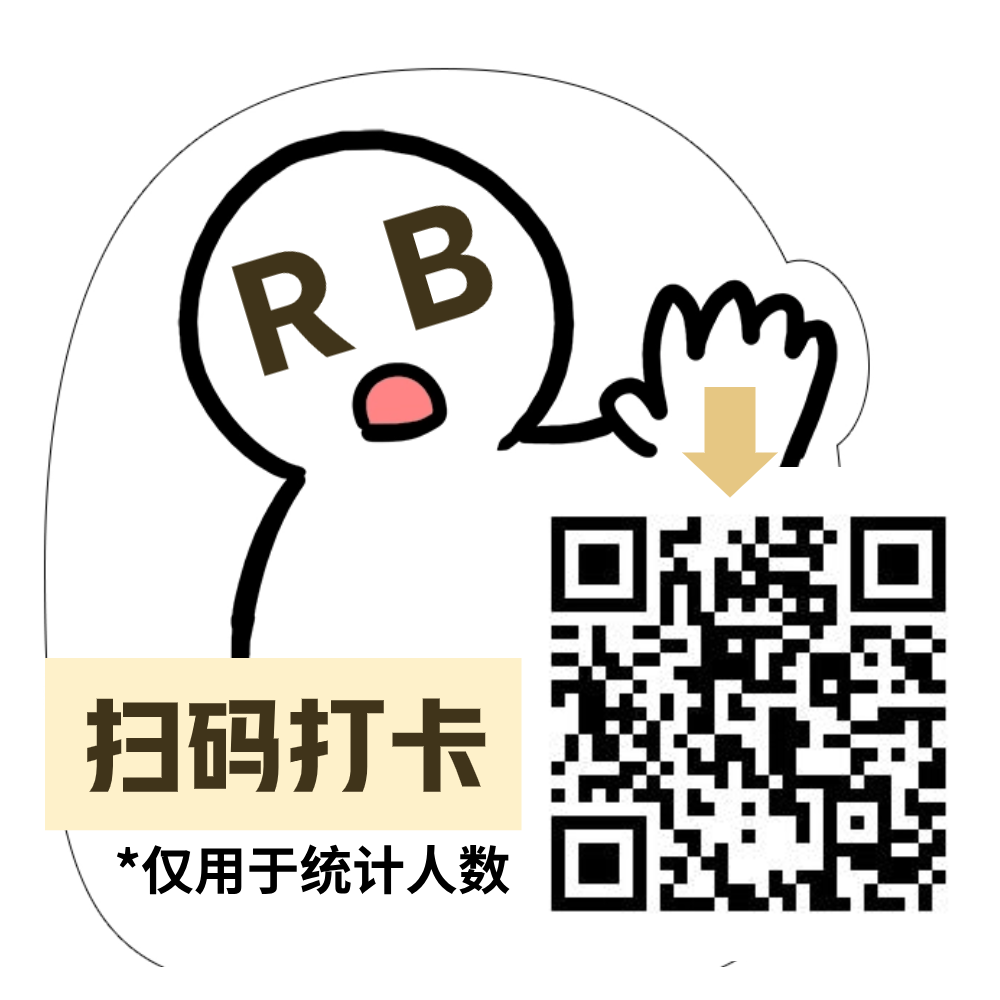 感谢观看
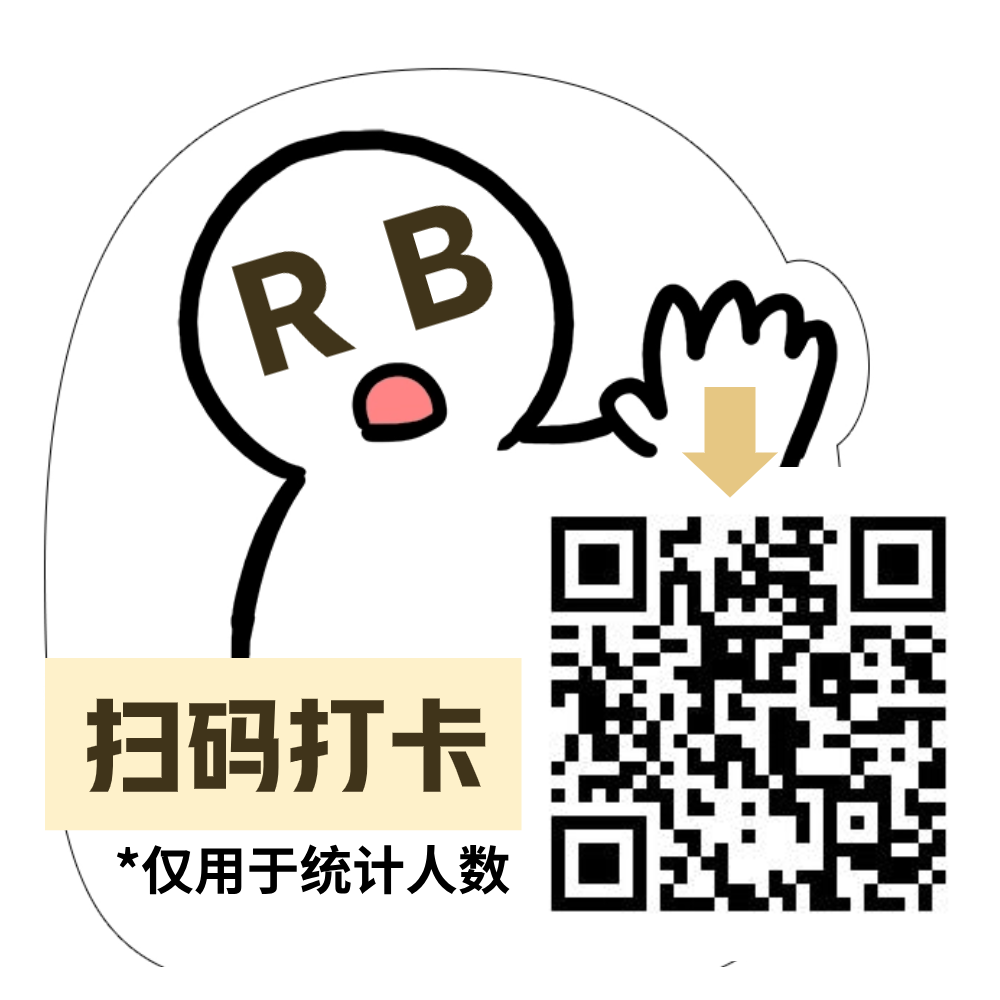